Тема проекта : Детский сад – ресурсное воспитательно - образовательное пространство в ситуации проживания длительного социального кризиса
Организация – заявитель проекта: 
Муниципальное дошкольное образовательное учреждение детский сад №114 города Рыбинска
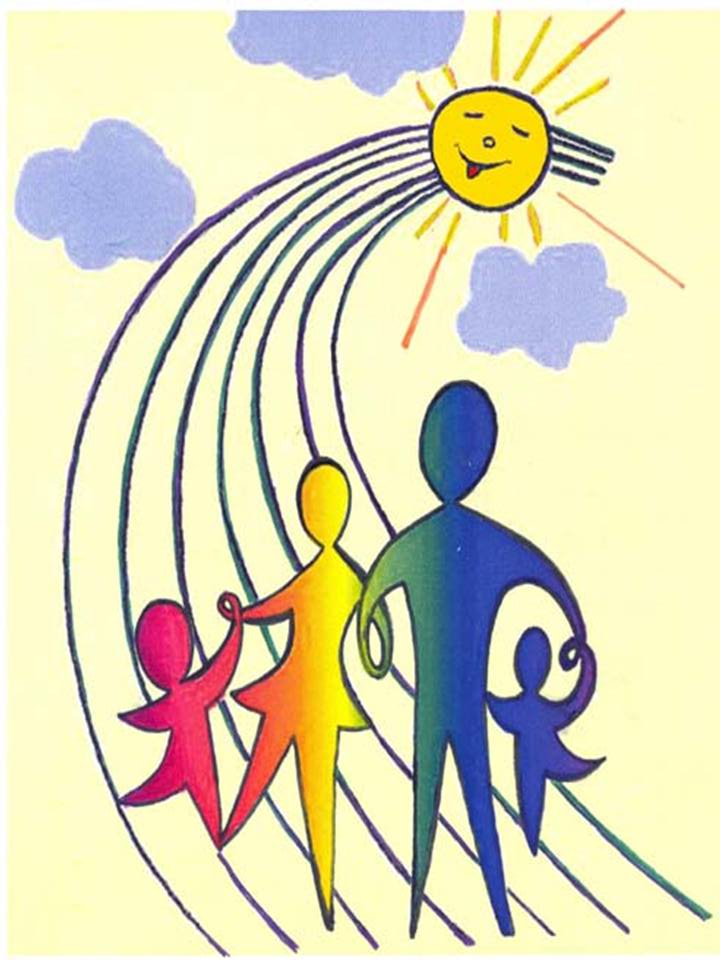 Актуальность проекта (ПРОГРАММЫ):Период  длительного кризиса и его негативные последствия -
Актуальная социальная ситуация в стране 
Государственная политика в сфере образования: Поправки к Федеральному закону «Об образовании в РФ» по вопросам воспитания обучающихся (инициированы Президентом РФ 21 мая 2020, приняты Государственной думой РФ 22 июля 2020 г.), Распоряжение Правительства РФ от 29 ноября 2014 г. № 2403-р «Об утверждении Основ государственной молодежной политики РФ на период до 2025 г.», Федеральный закон «Об образовании РФ»)
Приоритетное направление развития региональной системы образования Разработка, апробация и (или) внедрение новых элементов содержания воспитания
ИННОВАЦИОННЫЙ ПОТЕНЦИАЛ ПРОЕКТА:
Ответы на вызовы кризисной реальности:
Новые компетенции педагогов
Новые требования к РППС
Новые подходы к воспитанию
Цель проекта: организация воспитательно-образовательного пространства для развития у участников образовательных отношений психологических ресурсов стрессоустойчивости в ситуации проживания длительного социального кризиса
ЗАДАЧИ проекта:
1. Развитие ресурсов стрессоустойчивости у педагогов. 
2. Формирование профессиональных компетенций педагогов по оказанию допсихологической помощи детям и родителям. 
3. Наполнение развивающей предметно-пространственной среды ресурсами (элементами), способствующими снижению психоэмоционального напряжения участников образовательных отношений.
4. Обучение детей и родителей базовым техникам совладания со стрессом.
Реализуемость проекта:
Развитие ресурсов стрессоустойчивости у педагогов
Формирование профессиональных компетенций педагогов по оказанию допсихологической помощи детям и родителям
Наполнение развивающей предметно-пространственной среды ресурсами (элементами), способствующими снижению психоэмоционального напряжения участников образовательных отношений
Обучение детей и родителей базовым техникам совладания со стрессом
Срок реализации проекта – 2 года
Состав команды:
Боярова Елена Станиславовна, старший преподаватель Центра сопровождения воспитательной работы ГАУ ДПО ЯО Института развития образования
Карасёва Юлия Викторовна, заведующий детским садом  № 114 города Рыбинска
Кураева Виктория Вячеславовна старший воспитатель детского сада №114 города Рыбинска
Иванова Татьяна Борисовна педагог-психолог детского сада №114 города Рыбинска
Куракина Мария Павловна учитель-дефектолог детского сада №114 города Рыбинска
Ожидаемые Результаты реализации проекта
1. Повышена стрессоустойчивость педагогов.
2. Педагоги владеют эффективными стратегиями поведения в напряжённых социальных кризисных ситуациях и компетентны в вопросах оказания допсихологической помощи детям и родителям.
3. Развивающая предметно-пространственная среда (далее РППС) содержит элементы, способствующие снижению психоэмоционального напряжения участников образовательных отношений (аудиальные, визуальные, кинестетические).
4. Родители владеют базовыми способами совладания с длительным стрессом и способны оказывать помощь своему ребёнку.
5. Дети получают своевременную поддержку и помощь от значимых взрослых.
Ожидаемые продукты проекта:
1. Цикл обучающих семинаров для педагогов по развитию ресурсов стрессоустойчивости.
2. Цикл обучающих видеоматериалов для родителей по развитию базовых способов совладания со стрессом.
3.  Печатные и цифровые дидактические материалы «В помощь родителям» и «В помощь педагогам»  для оказания поддержки и помощи детям в ситуациях стресса.
4. Методические рекомендации по организации ресурсной РППС.
Предложения по внедрению и распространению результатов инновационного проекта
- размещение проектных продуктов на сайтах образовательной организации, ГАУ ДПО ЯО «Институт развития образования»;
- открытость всех проектных мероприятий для возможности их посещения заинтересованными лицами;
- размещение статей по теме проекта в периодических изданиях по профилю проекта.
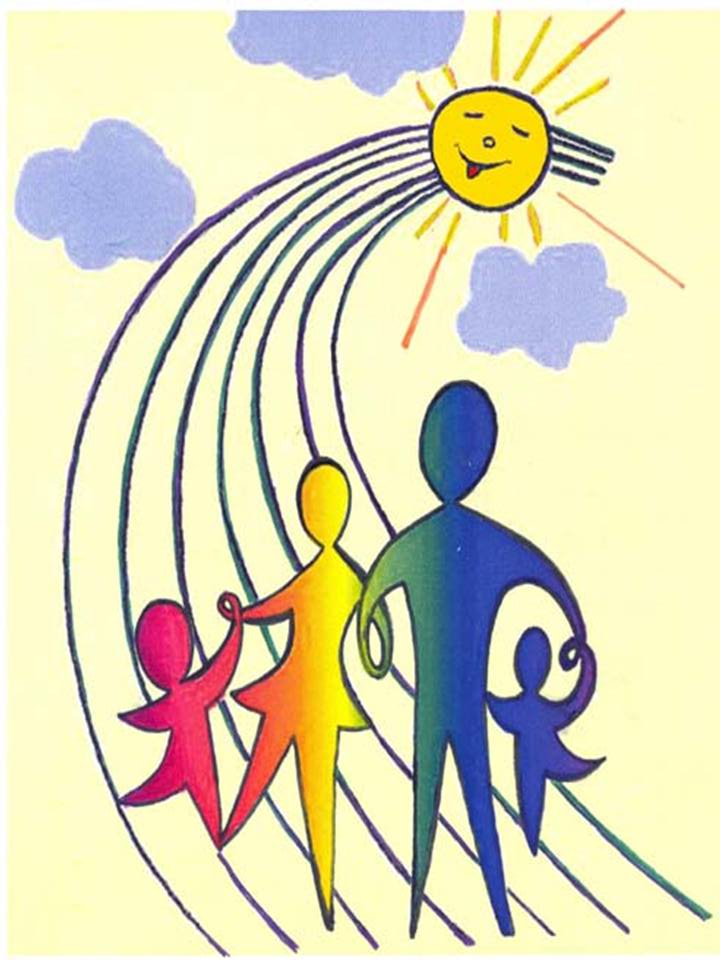 ОРГАНИЗАЦИИ - СОИСПОЛНИТЕЛИ:

Муниципальное учреждение Центр психолого-педагогической, медико-социальной помощи «Стимул» (Тутаевский муниципальный район)
Муниципальное образовательное учреждение дополнительного образования Центр детского творчества «Витязь» (город Ярославль)
Муниципальное дошкольное образовательное учреждение детский сад № 42 "Родничок" (Ярославский муниципальный район)
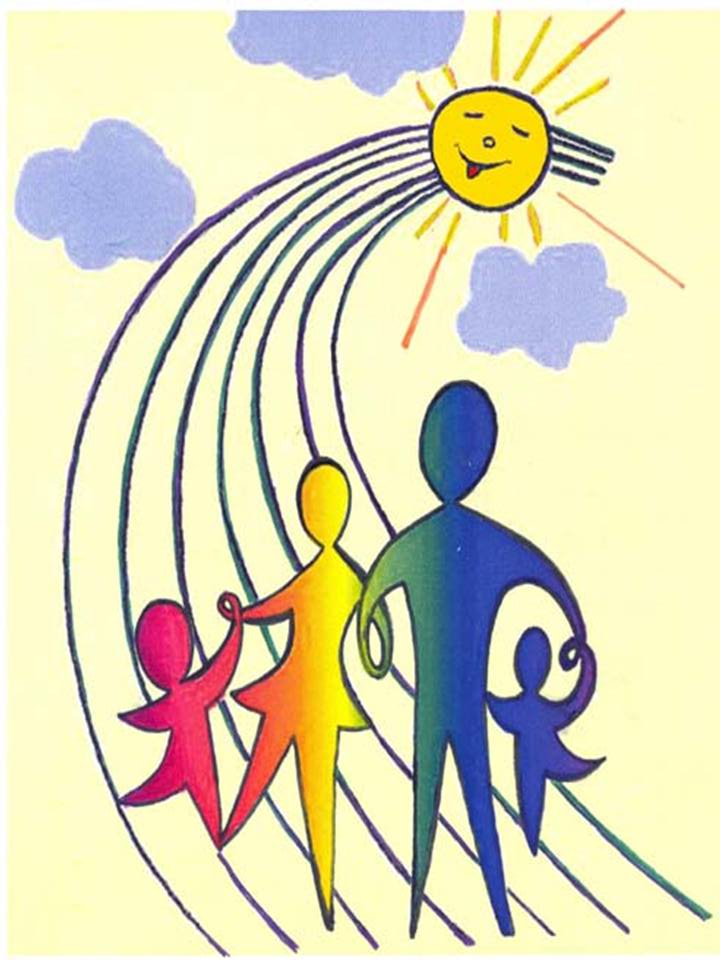 мониторинг реализации инновационного проекта (Программы)
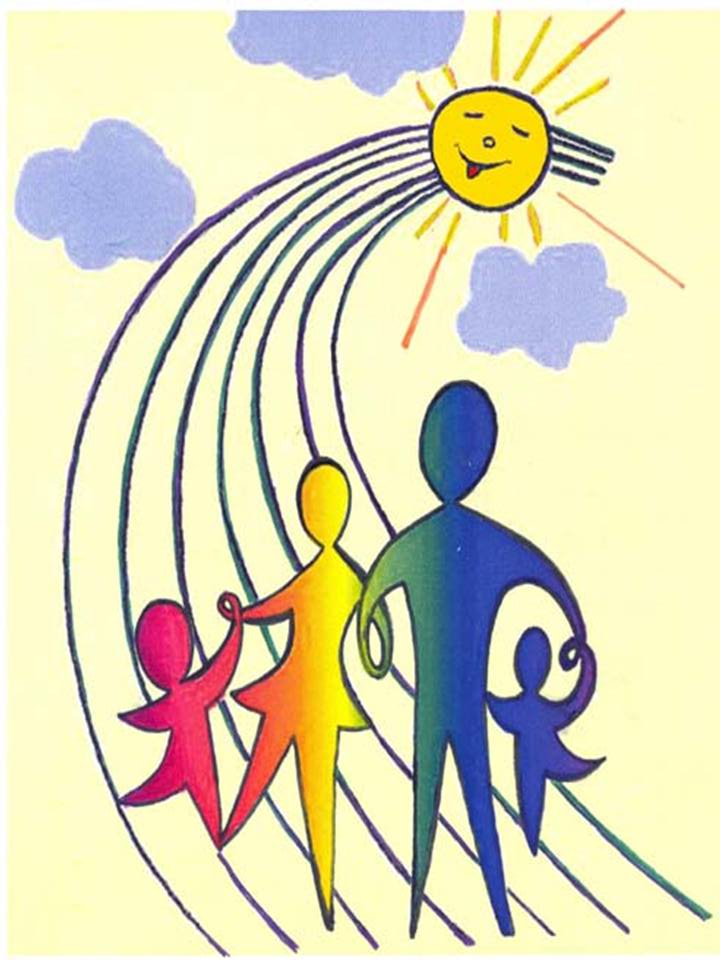 Спасибо за внимание!